[ai]
[i:]
[æ]
have
eyes
I
two
see
can
I
And
A book and a pen
in front of
me.
I
see
a window and a
door.
I
see
the
the
floor.
ceiling
and
[ð]
[o:]
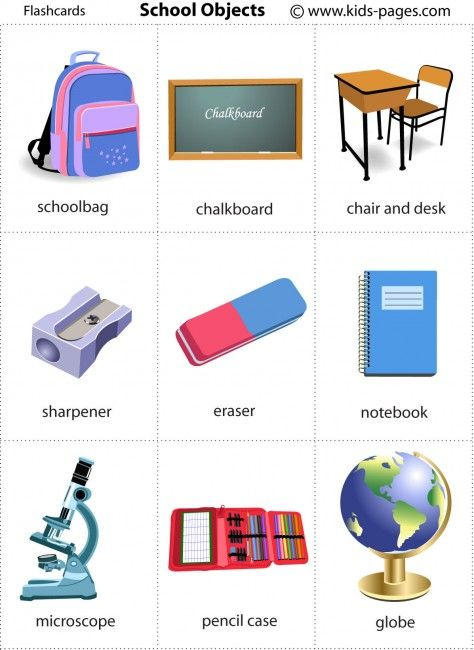 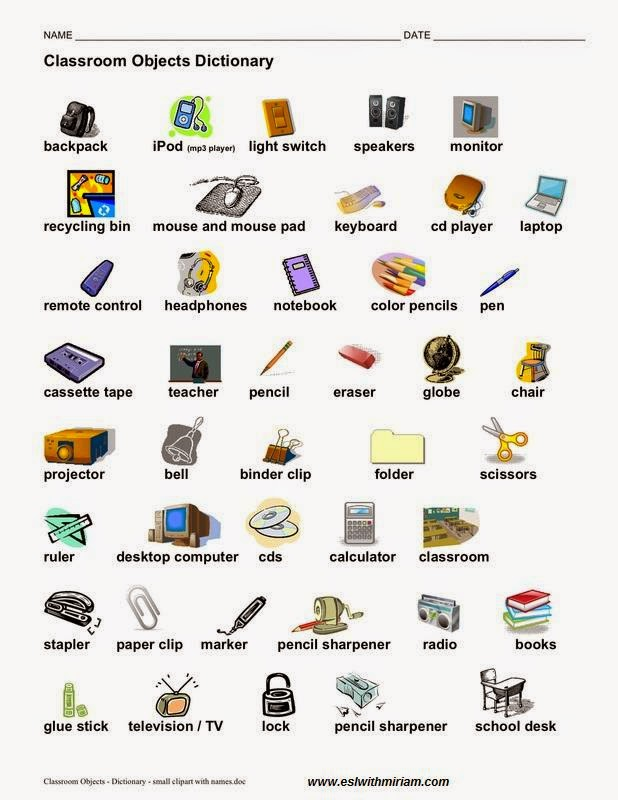 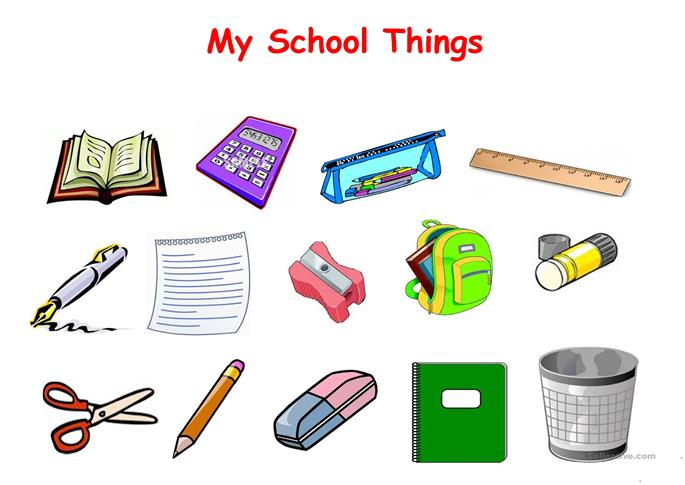 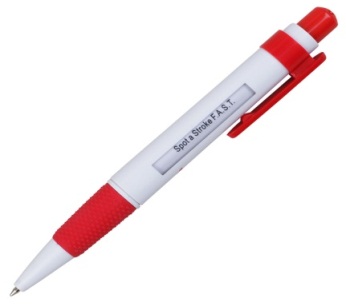 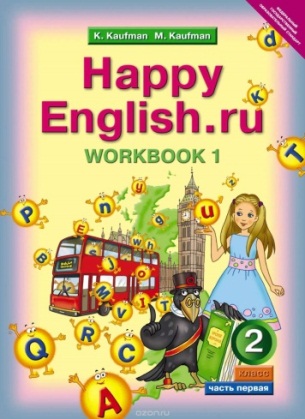 SCHOOL THINGS
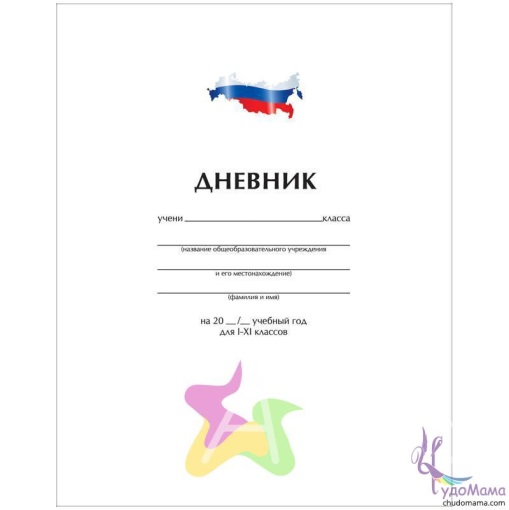 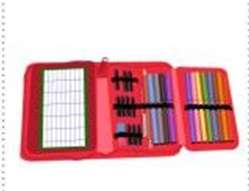 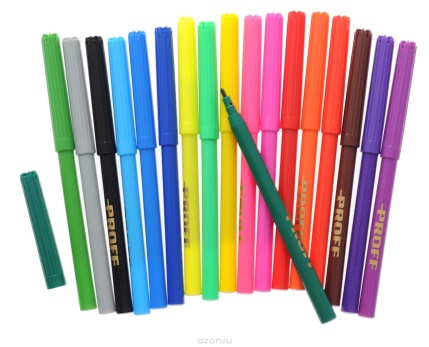 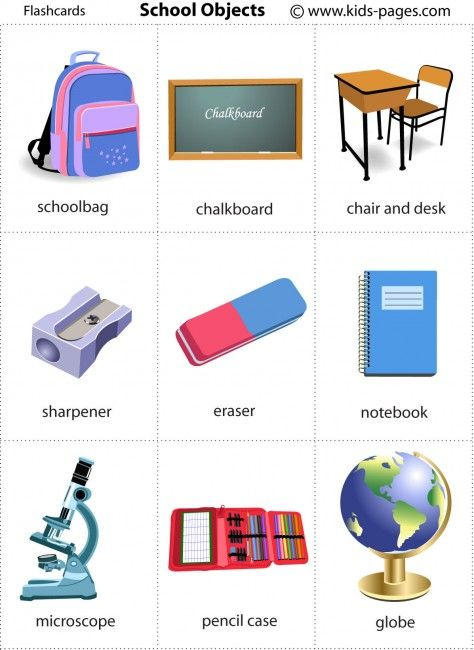 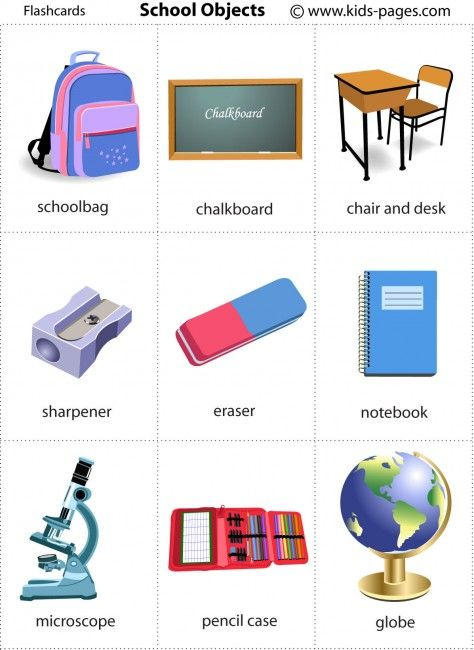 a diary
a pencil case
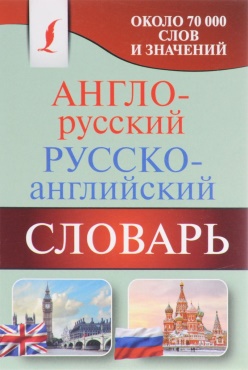 felt pens
a sharpener
an eraser
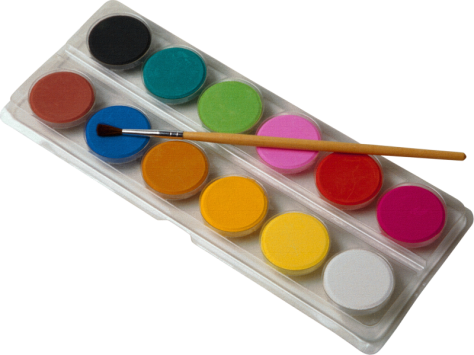 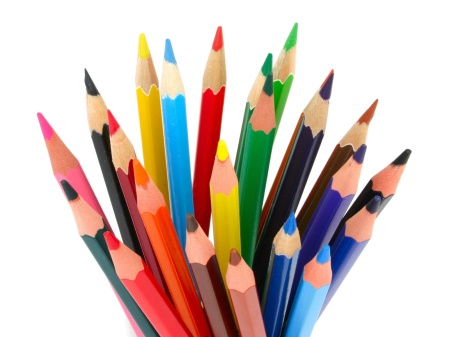 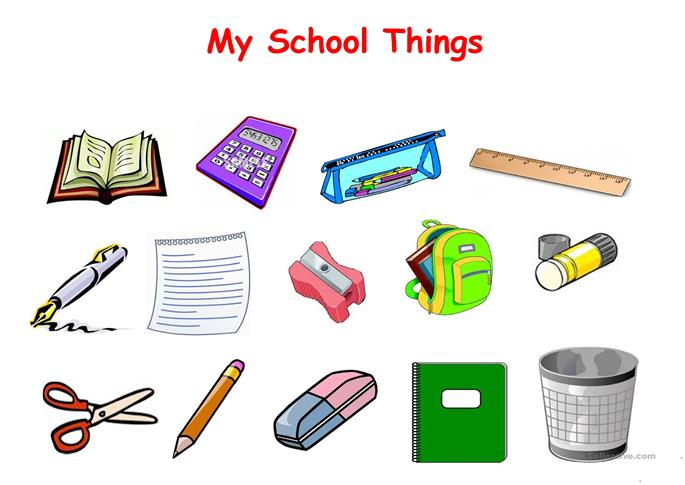 a dictionary
a ruler
paints
coloured pencils
WRITE  THE WORDS UNDER THE PICTURES
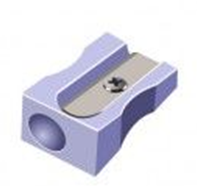 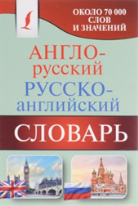 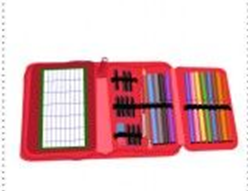 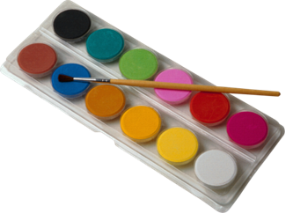 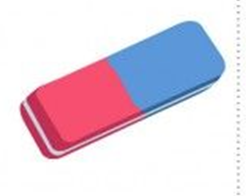 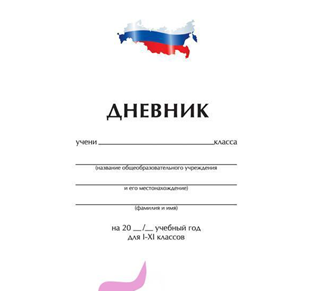 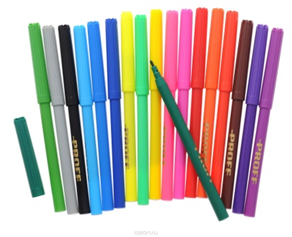 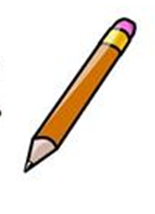 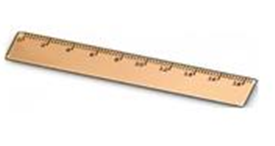 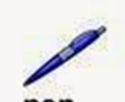 READ THE SENTENCES AND COLOUR THE PICTURE
Colour the second pencil purple.
Colour the pencil case green.
Colour the first pencil red. 
Colour the ruler blue.
Colour the sharpener brown.
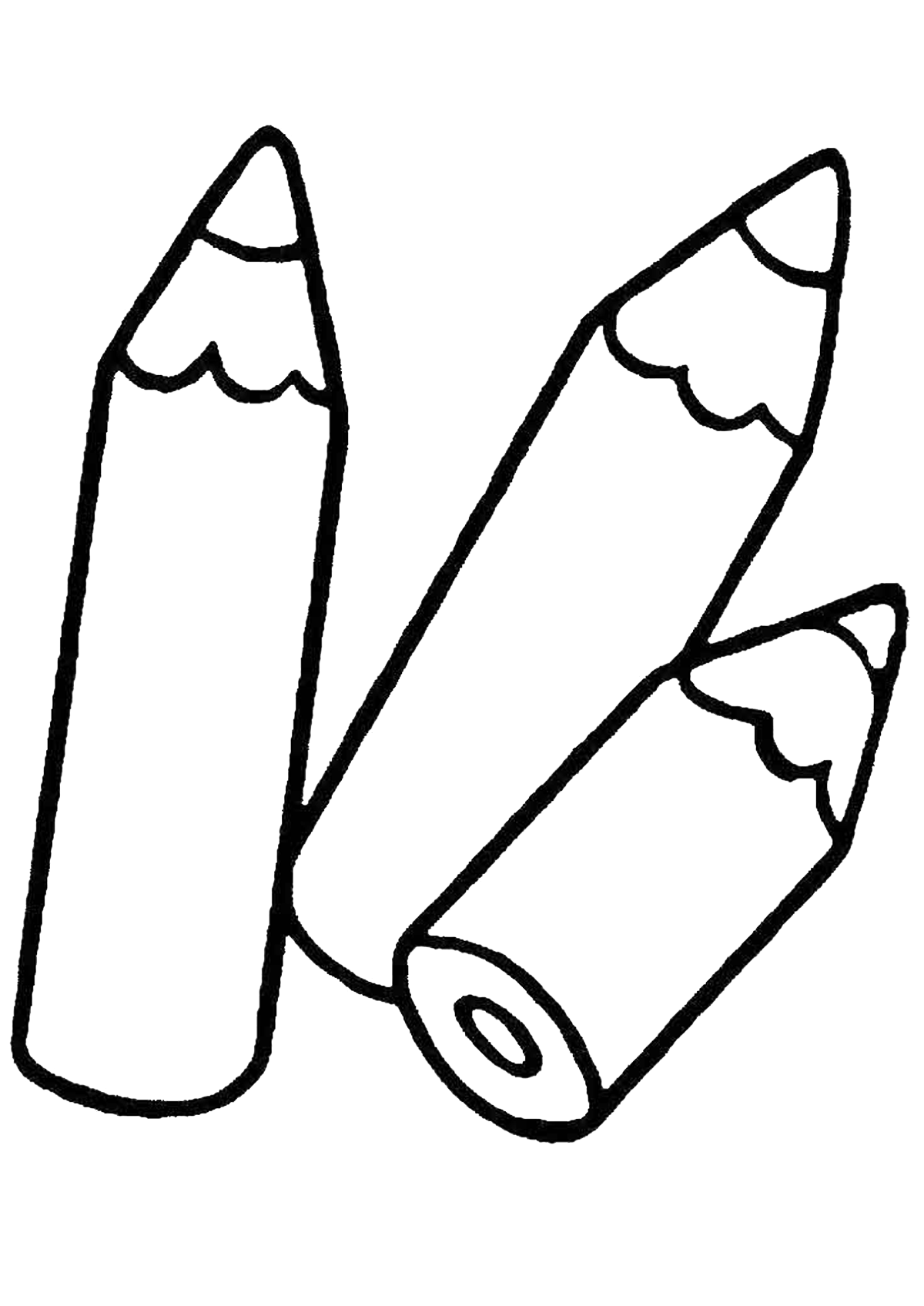 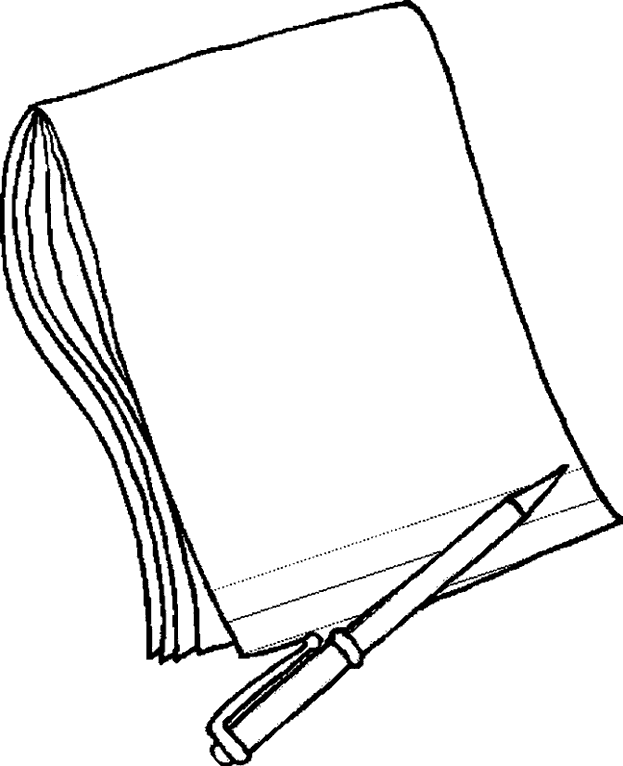 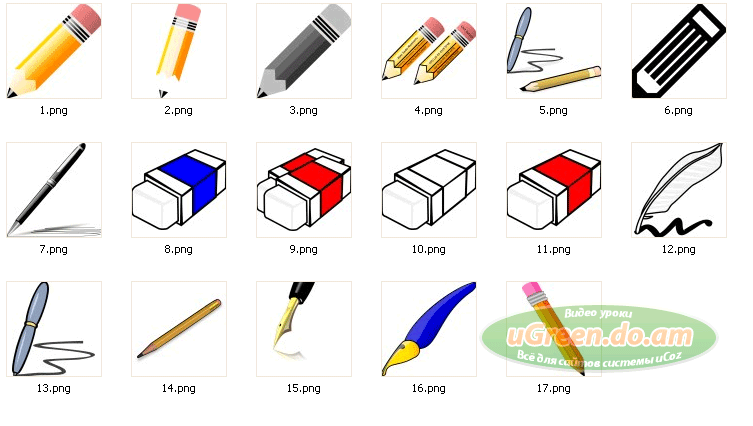 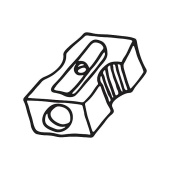 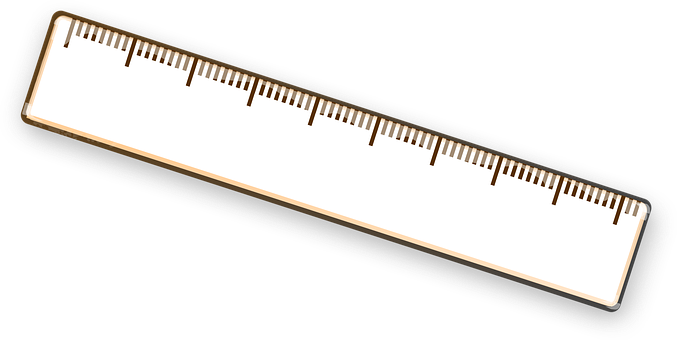 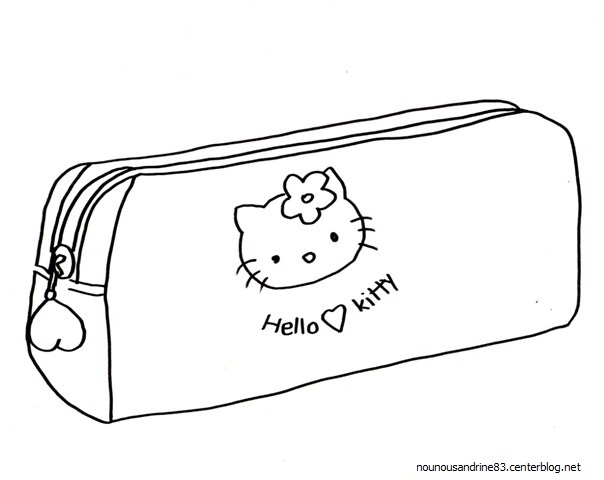 6. Colour the eraser blue.
7. Colour the copybook yellow.
8. Colour the third pencil orange.
9. Colour the pen black.
You must take a copybook for Russian.
Ты  должен взять тетрадь на урок рус. яз.
You will  take a copybook for Russian.
Ты  возьмешь тетрадь на урок рус. яз.
ПОДЛЕЖАЩЕЕ + WILL + ОСН.ГЛАГОЛ + ВТОР.ЧЛ.ПРЕДЛ.
Он должен будет взять словарь.
???
SB. p.79
WILL HAVE TO  «придется, должен будет»
SB. ex.1 p.80
MUST           WILL HAVE TO
SB. ex.2 p.80.
You will have to wear a uniform. 
 I’ll have to buy a new pen. 
 My friend will have to сome to my place. 
 Mum’ll have to go to work on Saturday. 
 I’ll have to do my homework. 
 You’ll have to come with us.
YOUR HOMEWORK

WB. p. 42 ex.1-3,
 выучить слова